Verktyg för
bedömning av 
fenomenbaserad inlärning
Anvisning för användning av verktygen
Modifiera inte de ursprungliga filerna, utan ladda ner verktygen på din egen dator för modifiering.

Utvecklingstjänsterna inom fostrans- och utbildningssektorn vid Helsingfors stad har inom projektet för modellering av fenomenbaserad inlärning utvecklat en samling verktyg, med hjälp av vilka grundskolelevers inlärning bättre kan följas upp och bedömas. Verktygen omfattar verktyg för både lärare och lärande och fungerar både i digitala (0365 och Google) och fysiska miljöer. Verktygen är fritt tillgängliga för alla och får modifieras så att de lämpar sig för användningsområdet.


BEDÖMNINGSVERKTYG FÖR FENOMENBASERAD INLÄRNING:

Ämnesspecifik bedömning (s. 4–8)
Bedömning av mångsidig kompetens (s. 9–20)
Bedömning av fenomenprocessen (s. 21–27)
Referentgranskning och samarbete (s. 28–29)
[Speaker Notes: om verktygens lämplighet för 0365 och Google-miljöer?]
Bedömningsverktyg för fenomeninlärningens olika skeden
Processens längd är flera veckor
MÅL
DELAKTIGHET
BEDÖMNING
Ämnesspecifika mål för kartläggning ur läroplanen
Väljer fenomen och definierar huvudmål för fenomenet
Inleder tillsammans undervisningen i fenomenet
Träffar tillsammans de lärande minst en gång under processen och styr fenomenet inom sina egna läroämnen.
Bestämmer fenomenet tillsammans
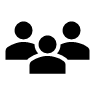 Halvtidsutvärdering av fenomenprocessen (s. 23–25)
Bedömning av processen (s. 23–25)
Lärare
Ämnesspecifika mål (s. 4–7)
Mål för mångsidig kompetens (s. 10–19)
Bedömning av fenomenprocessen (s. 22–25)
Slutbedömning (s. 8)
MÅL
DELAKTIGHET
BEDÖMNING
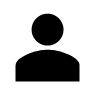 Bedömning av mångsidig kompetens (s. 16 och 20)
Mål för fenomenprocessen (s. 23–25)
1. Beskrivning av fenomenet
2. Inspireras av fenomenet
3. Ställer upp personliga mål
4. Utarbetar en plan
Delar med sig av det inlärda materialet
Halvtidsbedömning och slutbedömning (s. 8)
Lärande
Bedömningsverktyg för fenomenprocessen (s. 23–25)
Referentgranskning och Hjälp-väggen
(s.28–29)
Bedömning av mångsidig inlärning (s. 20)
BEDÖMNINGSVERKTYG FÖR FENOMENBASERAD INLÄRNING
3
Referentgranskning och samarbete
Verktyg
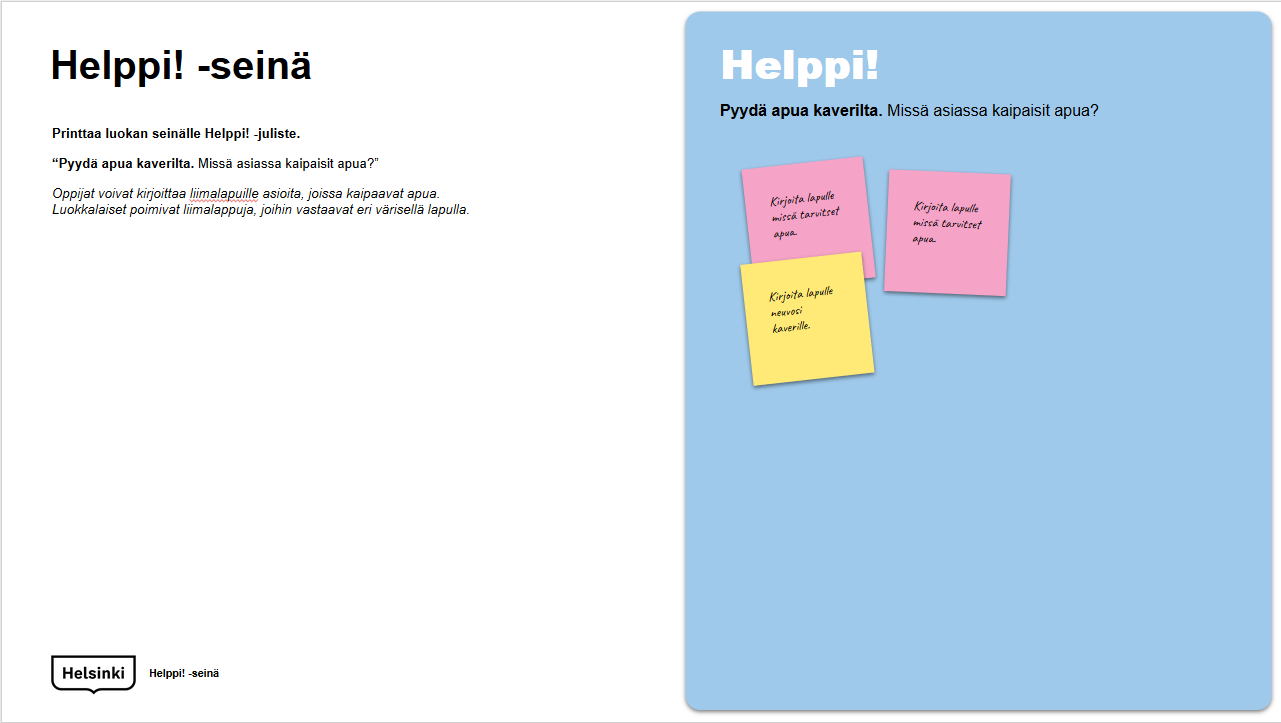 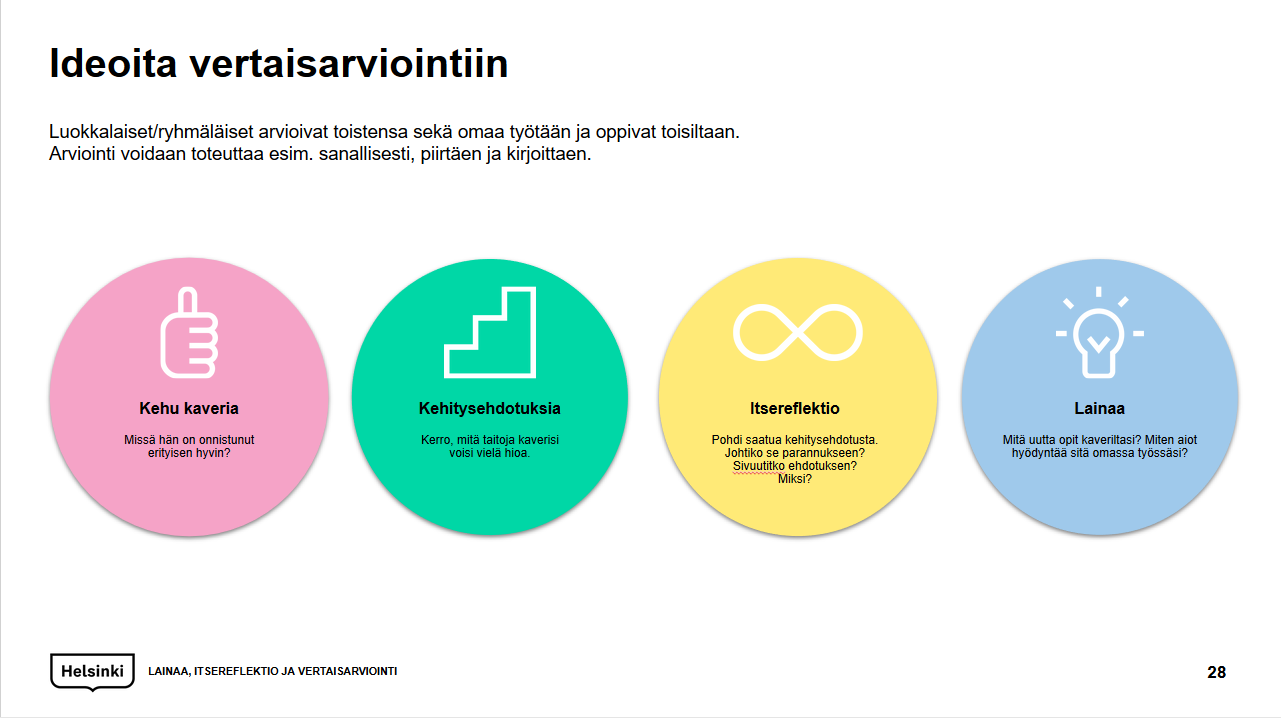 Idéer för referentgranskning (s. 28)
Samarbete (s. 29)
VERKTYG I Ämnesspecifik bedömning
5
Idéer för referentgranskning
Klasskompisarna/gruppmedlemmarna bedömer varandras och sitt eget arbete och lär sig av varandra. 
Bedömningen kan genomföras t.ex. verbalt, genom att teckna och skriva.
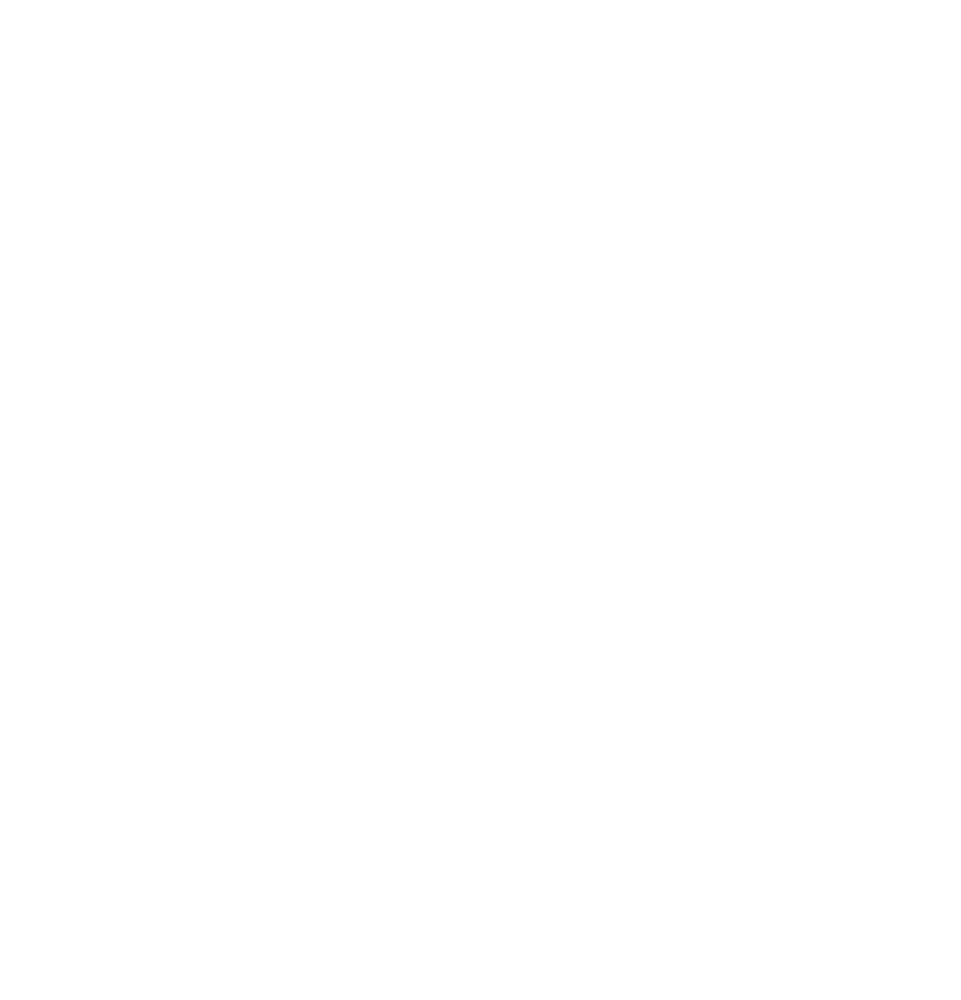 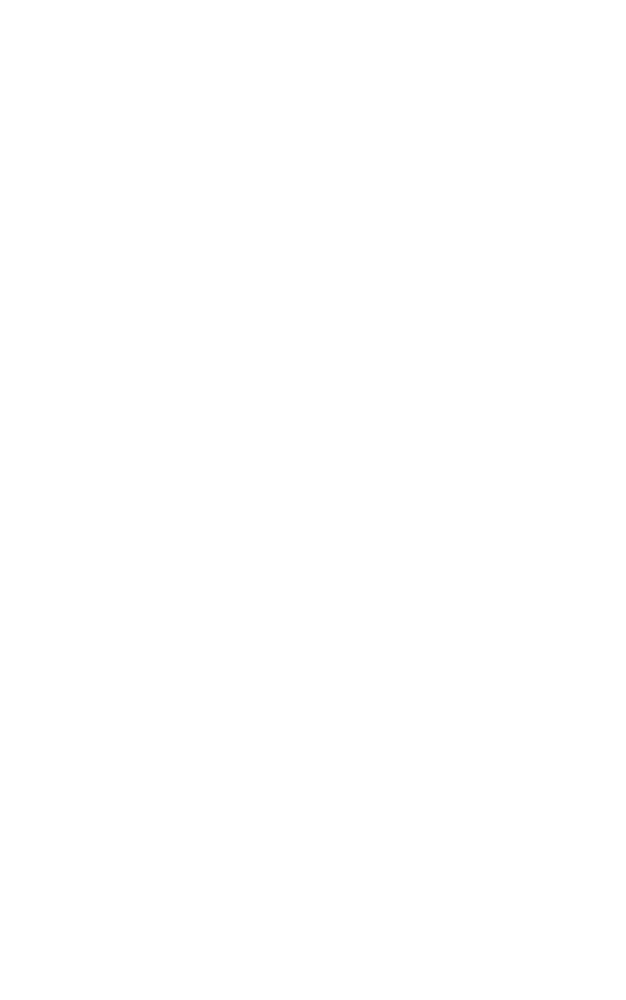 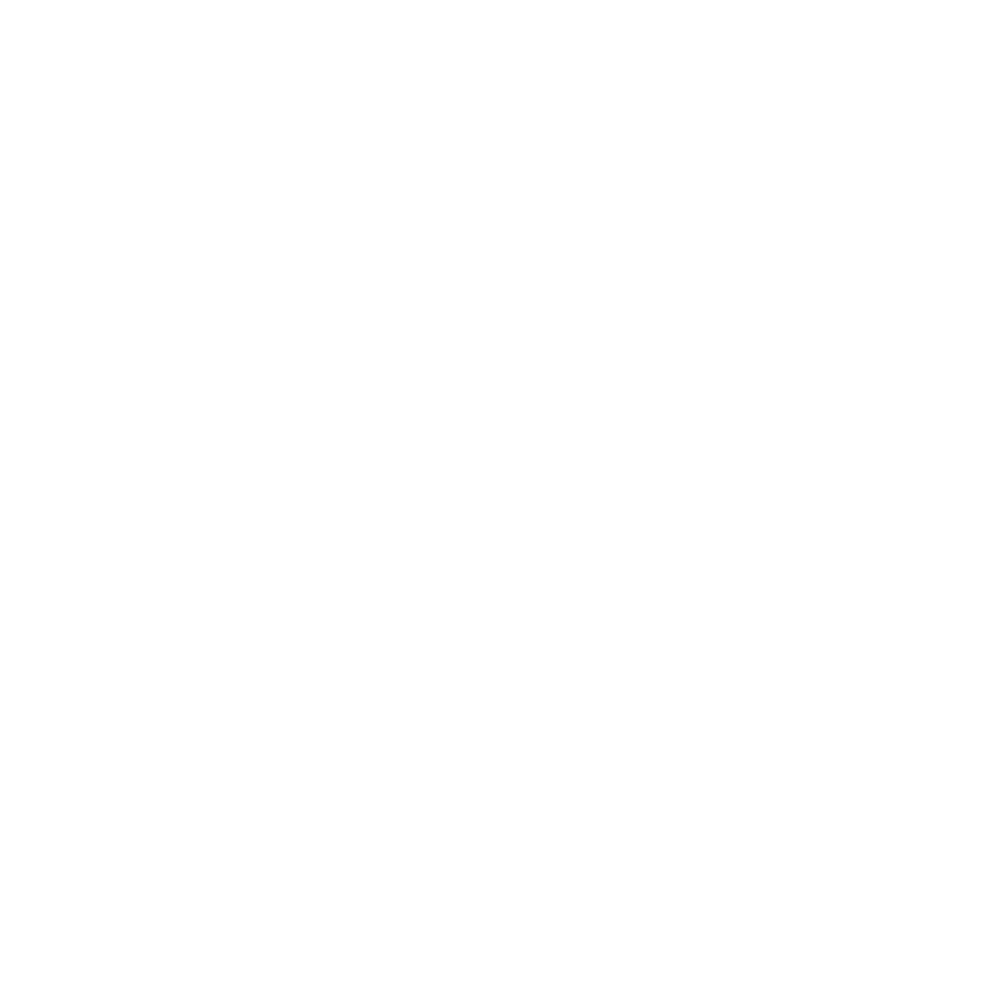 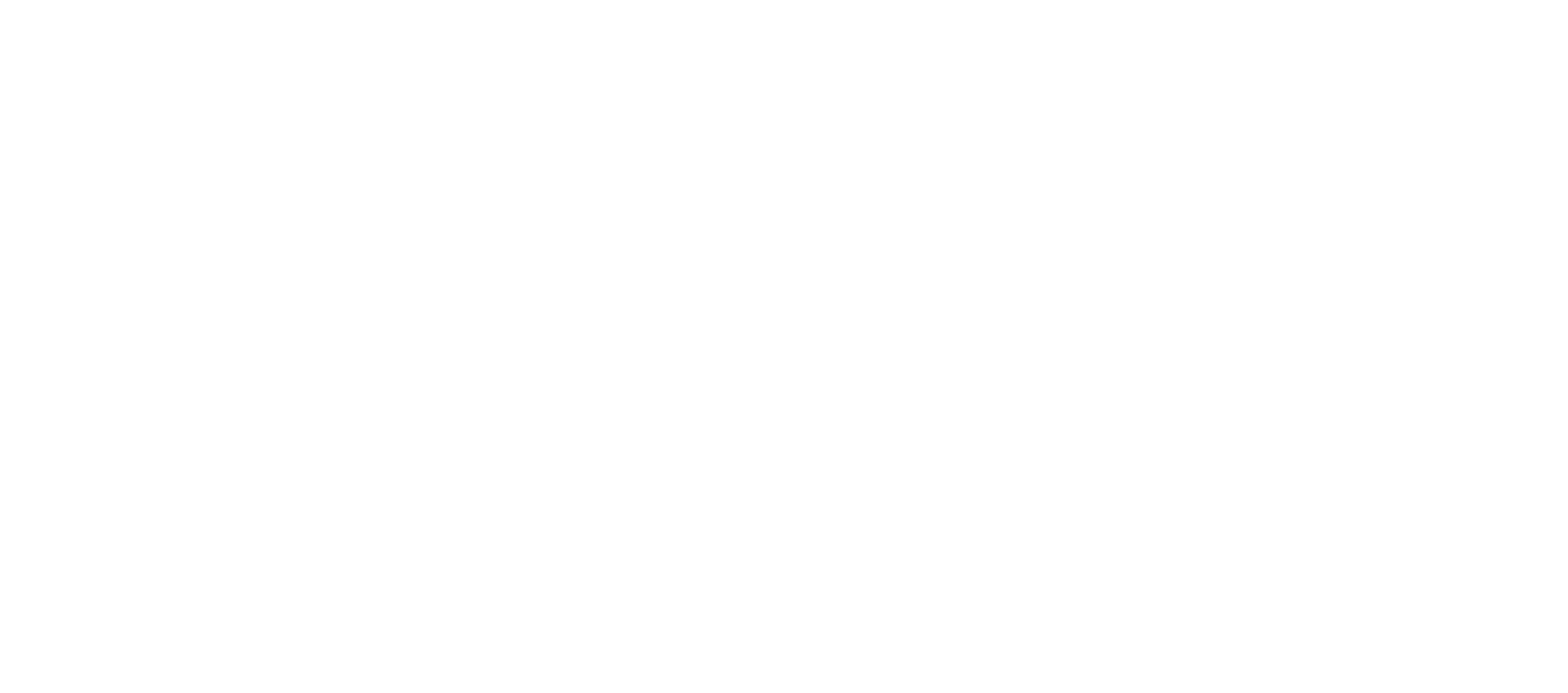 Beröm din kompis

Vad lyckades hen särskilt
bra med?
Utvecklingsförslag

Berätta vilka färdigheter din kompis 
ytterligare kunde finslipa.
Självreflektion

Begrunda de utvecklingsförslag du har fått. Ledde de till en förbättring? 
Avfärdade du förslaget? 
Varför?
Låna

Vilka nya saker kan du lära dig av din kompis? Hur ämnar du 
utnyttja det i ditt eget arbete?
LÅNA, SJÄLVREFLEKTION OCH REFERENTGRANSKNING
6
Hjälp! -väggen
Hjälp!
Be din kompis om hjälp. Vad önskar du hjälp med?
Skriv ut en Hjälp! -poster för klassrummets vägg. 

”Be din kompis om hjälp. Vad önskar du hjälp med?”

De lärande kan skriva det de behöver hjälp med på Post it-lappar. Klasskompisarna plockar ut Post it-lappar och svarar på dem med en lapp i en annan färg.
Skriv vad du önskar hjälp med på en lapp.
Skriv vad du önskar hjälp med på en lapp.
Skriv ditt råd till din kompis på lappen.
Hjälp! -väggen
Tack!